Englannin kielen aikamuodot
Englannin kielen aikamuodot
Yleisaikamuoto tarkoittaa, että tekeminen on ohi, valmis, toistuvaa tai on yleistotuus.
I found a watch on the street.
Water boils at 100°C.
Phil has never been abroad.
Englannin kielen aikamuodot
Yleisaikamuoto tarkoittaa, että tekeminen on ohi, valmis, toistuvaa tai on yleistotuus.

Kestoaikamuoto korostaa, että tekeminen on kesken tietyllä hetkellä.
I found a watch on the street.
Water boils at 100°C.
Phil has never been abroad.

I am learning English at the moment.
Bob has been looking for a new flat.
Englannin kielen yleisaikamuodot
Yleisaikamuoto tarkoittaa, että tekeminen on ohi, valmis, toistuvaa tai on yleistotuus.

Kestoaikamuoto korostaa, että tekeminen on kesken tietyllä hetkellä.
Käydään ensin läpi yleisaikamuodot, sillä monia niiden pääperiaatteita löydämme sitten kestoaikamuodoista.
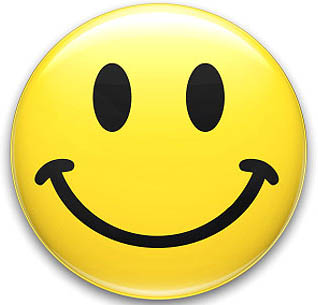 Englannin kielen yleisaikamuodot
Futuuri
Preesens
Imperfekti
Perfekti
Pluskvamperfekti
I  Konditionaali
II Konditionaali
Kannattaa osata tarvittaessa tunnistaa se aikamuoto, jota olet käyttämässä. Näin toimien voit palauttaa mieleesi oikean muodon ja aikamuotojen käyttö on varmemmalla pohjalla.
Englannin kielen yleisaikamuodot
Futuuri
Preesens
Imperfekti
Perfekti
Pluskvamperfekti
I  Konditionaali
II Konditionaali
Esim.
Mikä aikamuoto?
Emme ostaneet venettä.
Englannin kielen yleisaikamuodot
Futuuri
Preesens
Imperfekti
Perfekti
Pluskvamperfekti
I  Konditionaali
II Konditionaali
Esim.
Mikä aikamuoto?
Emme ostaneet venettä.
Kielteinen imperfektihän se siinä. Kieltolauseen voi väliaikaisesti pyöräyttää myönteiseksi, niin tunnistaminen helpottuu: 
Ostimme veneen.
Englannin kielen yleisaikamuodot
Kerrataan ensin aikamuotojen nimet ja merkitykset omassa kielessämme.
Englannin kielen yleisaikamuodot
Futuuri
Preesens
Imperfekti
Perfekti
Pluskvamperfekti
I  Konditionaali
II Konditionaali
Mitä tulee tekemään
Mitä tekee
Mitä teki
Mitä on tehnyt
Mitä oli tehnyt
Mitä tekisi
Mitä olisi tehnyt
Englannin kielen yleisaikamuodot
Futuuri
Preesens
Imperfekti
Perfekti
Pluskvamperfekti
I  Konditionaali
II Konditionaali
Miltä näyttävätkään nämä aikamuodot englannin kielessä:
myönteisinä
kielteisinä
kysyvinä
kielteiskysyvinä
Englannin kielen aikamuodot
Futuuri
Preesens
Imperfekti
Perfekti
Pluskvamperfekti
I  Konditionaali
II Konditionaali
Miltä näyttävätkään nämä aikamuodot englannin kielessä:
myönteisinä
kielteisinä
kysyvinä
Kielteiskysyvinä

Kelaa seuraavia dioja edestakaisin, kunnes tunnet olevasi sinut eri versioiden kanssa.
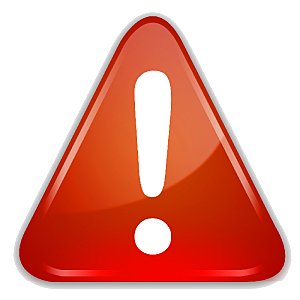 Myönteiset lauseet
Futuuri
Preesens
Imperfekti
Perfekti
Pluskvamperfekti
I  Konditionaali
II Konditionaali
I will help you.
I help you.
I helped you.
I have helped you.
I had helped you.
I would help you.
I would have helped you.
Myönteiset lauseet
Preesens

Perfekti
I help you.
She helps me. (Y3)
I have helped you.
She has helped me. (Y3)
Kielteiset lauseet
Futuuri
Preesens
Imperfekti
Perfekti
Pluskvamperfekti
I  Konditionaali
II Konditionaali
I won’t help you.
I don’t help you.
I didn’t help you.
I haven’t helped you.
I hadn’t helped you.
I wouldn’t help you.
I wouldn’t have helped you.
Kielteiset lauseet
Preesens

Perfekti
I don’t help you.
He doesn’t help me. (Y3)
I haven’t helped you.
He hasn’t helped me. (Y3)
Kysyvät lauseet
Futuuri
Preesens
Imperfekti
Perfekti
Pluskvamperfekti
I  Konditionaali
II Konditionaali
Will I help you?
Do I help you?
Did I help you?
Have I helped you?
Had I helped you?
Would I help you?
Would I have helped you?
Kysyvät lauseet
Preesens

Perfekti
Do I help you?
Does she help me? (Y3)
Have I helped you?
Has she helped me?
Kielteiskysyvät lauseet
Futuuri
Preesens
Imperfekti
Perfekti
Pluskvamperfekti
I  Konditionaali
II Konditionaali
Won’t I help you?
Don’t I help you?
Didn’t I help you?
Haven’t I helped you?
Hadn’t I helped you?
Wouldn’t I  help you?
Wouldn’t I have helped you?
Kielteiskysyvät lauseet
Preesens

Perfekti
Don’t I help you?
Doesn’t she help me? (Y3)
Haven’t I helped you?
Hasn’t she helped me? (Y3)
Myönteiset lauseet
Futuuri
I will help you.
Muodostus:
WILL + PERUSMUOTO PÄÄVERBISTÄ
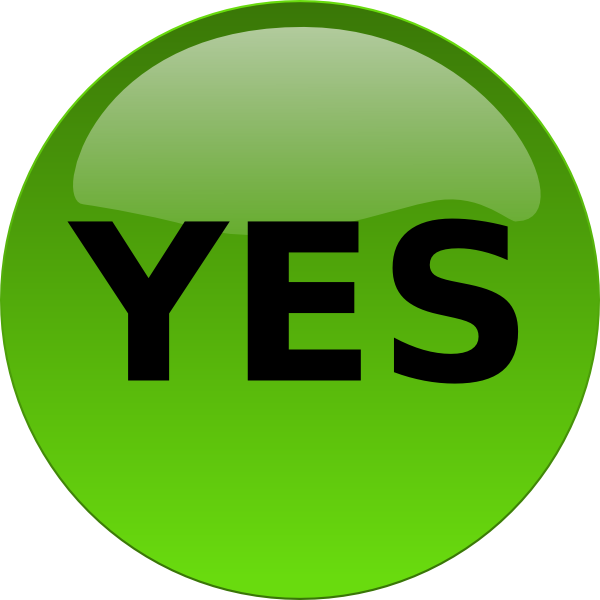 Myönteiset lauseet
Futuuri
Preesens
I help you
Muodostus: 
EKA MUOTO PÄÄVERBISTÄ

Muista yksikön 3.persoona
She helps me.
Myönteiset lauseet
Futuuri
Preesens
Imperfekti
I helped you.
Muodostus:
TOINEN MUOTO PÄÄVERBISTÄ
Myönteiset lauseet
Futuuri
Preesens
Imperfekti
Perfekti
I have helped you.
Muodostus:
HAVE + 3.MUOTO PÄÄVERBISTÄ

Yksikön 3. persoona:
She has helped me.
HAS + 3. MUOTO PÄÄVERBISTÄ
Myönteiset lauseet
Futuuri
Preesens
Imperfekti
Perfekti
Pluskvamperfekti
I had helped you.
Muodostus:
HAD + 3.MUOTO PÄÄVERBISTÄ
Myönteiset lauseet
Futuuri
Preesens
Imperfekti
Perfekti
Pluskvamperfekti
I Konditionaali
I would help you.
Muodostus:
WOULD + PERUSMUOTO PÄÄVERBISTÄ
Myönteiset lauseet
Futuuri
Preesens
Imperfekti
Perfekti
Pluskvamperfekti
I Konditionaali
II Konditionaali
I would have helped you.
Muodostus:
WOULD + HAVE + 3.MUOTO PÄÄVERBISTÄ
Kielteiset lauseet
Seuraavaksi kerrataan kieltolauseiden muodostaminen.
Kielteiset lauseet
Muistutetaan tässä vaiheessa mieliin seuraava yläsääntö:

Englannin KIELTEISET ja KYSYVÄT lauseet tehdään APUVERBIN avulla.
Kielteiset lauseet
Muistutetaan tässä vaiheessa mieliin seuraava yläsääntö:

Englannin KIELTEISET ja KYSYVÄT lauseet tehdään APUVERBIN avulla.

(erityistapaukset myöhemmin)
Kielteiset lauseet
Myönteisessä preesensissä ja imperfektissä ei ole apuverbiä.


I go home.
I went home.
Kielteiset lauseet
Myönteisessä preesensissä ja imperfektissä ei ole apuverbiä.
Muissa aikamuodoissa on jo apuverbi: 
WILL /  HAVE / HAS / HAD / WOULD / WOULD HAVE
Kielteiset lauseet
Kun kielteiset lauseet näemmä muodostetaan apuverbin avulla:
Kielteiset lauseet
Kun kielteiset lauseet muodostetaan apuverbin avulla:

PREESENSiin ja IMPERFEKTIin näin ollen lisätään apuverbi! (jotta em. sääntö toteutuu)
Kielteiset lauseet
Tässä tulos:
Kielteiset lauseet
Futuuri
Preesens
Imperfekti
Perfekti
Pluskvamperfekti
I  Konditionaali
II Konditionaali
I won’t help you.
I don’t help you.
I didn’t help you.
I haven’t helped you.
I hadn’t helped you.
I wouldn’t help you.
I wouldn’t have helped you.
Kielteiset lauseet
Futuuri
Preesens
Yksikön 3. persoona
Perfekti
Yksikön 3. persoona
I don’t help you.
She doesn’t help me.
I haven’t helped you.
She hasn’t helped me.
Kielteiset aikamuodot
Huomaamme, että kieltosana sulautetaan useinmiten apuverbiin.
I won’t help you.
I don’t help you.
I didn’t help you.
I haven’t helped you.
I hadn’t helped you.
I wouldn’t help you.
I wouldn’t have helped you.
Kielteiset aikamuodot
Huomaamme, että kieltosana sulautetaan useinmiten apuverbiin.

Erikseen kirjoittaminen on sitten se muodollisempi tapa.
I will not help you.
I do not help you.
I did not help you.
I have not helped you.
I had not helped you.
I would not help you.
I would not have helped you.
Kielteiset aikamuodot
Kelaamalla edestakaisin seuraavia kolmea diaa, voit vertailla myönteisiä ja kielteisiä aikamuotoja keskenään.
Myönteinen lause
Futuuri
Preesens
Imperfekti
Perfekti
Pluskvamperfekti
I  Konditionaali
II Konditionaali
I will help you.
I help you.
I helped you.
I have helped you.
I had helped you.
I would help you.
I would have helped you.
Kielteinen lause
Futuuri
Preesens
Imperfekti
Perfekti
Pluskvamperfekti
I  Konditionaali
II Konditionaali
I won’t help you.
I don’t help you.
I didn’t help you.
I haven’t helped you.
I hadn’t helped you.
I wouldn’t help you.
I wouldn’t have helped you.
Kielteinen lause
Preesens
Yksikön 3. persoona
Perfekti
Yksikön 3. persoona
I don’t help you.
She doesn’t help me.
I haven’t helped you.
She hasn’t helped me.
Kysyvät lauseet
Enkussa kysymyslauseen sanajärjestys on käänteinen.
Kysyvät lauseet
Enkussa kysymyslauseen sanajärjestys on käänteinen.

Tämä tarkoittaa, että tekeminen tulee ennen tekijää eli

P + S
Kysyvät lauseet
Enkussa kysymyslauseen sanajärjestys on käänteinen.

Tämä tarkoittaa, että predikaatti tulee ennen subjektia.

P + S
Kysyvät lauseet
Enkussa kysymyslauseen sanajärjestys on käänteinen.

Suomen kielen sanajärjestys ei toimi mallina enkun kysymyslauseille.
Kysyvät lauseet
Enkussa kysymyslauseen sanajärjestys on käänteinen.

Suomen kielen sanajärjestys ei toimi mallina enkun kysymyslauseille.
Etene siis enkun ehdoilla.
Kysyvät lauseet
Englannin kielessä käänteinen sanajärjestys on samalla kysyvä sanajärjestys.
I will help you.
Kysyvät lauseet
Englannin kielessä käänteinen sanajärjestys on samalla kysyvä sanajärjestys.
I will help you.
Will you help me?
Kysyvät lauseet
Englannin kielessä käänteinen sanajärjestys on samalla kysyvä sanajärjestys.
I will help you.
Will you help me?

Bob has been ill.
Kysyvät lauseet
Englannin kielessä käänteinen sanajärjestys on samalla kysyvä sanajärjestys.


Käänteisyys vaikuttaa vain ekaan predikaattiverbiin.
I will help you.
Will you help me?

Bob has been ill.
Has Bob been ill?
Kysyvät lauseet
Muista käänteinen sanajärjestys myös kysymyssanalla alkavissa lauseissa.
Joe bought a smart phone.
Kysyvät lauseet
Muista käänteinen sanajärjestys myös kysymyssanalla alkavissa lauseissa.
Joe bought a smart phone.
Where did John buy his phone?
Kysyvät lauseet
Muista käänteinen sanajärjestys myös kysymyssanalla alkavissa lauseissa.

Tämän tyyppisissä lauseissa suomen kielen sanajärjestystä ei voi seurailla.
Joe bought a smart phone.
Where did John buy his phone?
Kysyvät lauseet
Muista käänteinen sanajärjestys myös kysymyssanalla alkavissa lauseissa.

Tämän tyyppisissä lauseissa suomen kielen sanajärjestystä ei voi seurailla.
Joe bought a smart phone.
Where did John buy his phone?

Mistä Jussi osti puhelimensa?
Kielteiskysyvät lauseet
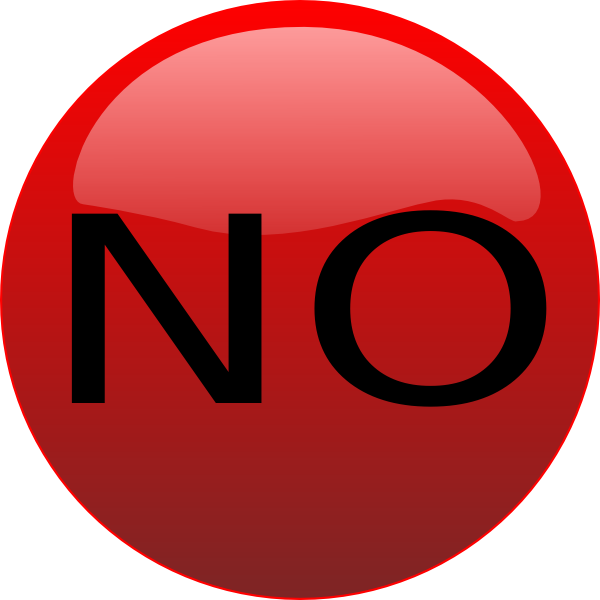 Muistetaan käänteinen sanajärjestys ja kieltosanan sulauttaminen apuverbiin.
Kielteiskysyvät lauseet
Muistetaan käänteinen sanajärjestys ja kieltosanan sulauttaminen apuverbiin.
Don’t you know enough Swedish to buy yourself some food?
Kielteiskysyvät lauseet
Muistetaan käänteinen sanajärjestys ja kieltosanan sulauttaminen apuverbiin.
Don’t you know enough Swedish to buy yourself some food?

Haven’t I told you I used to go to my secret hideout when I was feeling sad?
Aikamuodot
Kerrataan tässä vaiheessa yleisaikamuotojen neljä lausetyyppiä.
Aikamuodot
Kerrataan tässä vaiheessa yleisaikamuotojen neljä lausetyyppiä.

Kelaa dioja edestakaisin tarpeen mukaan saadaksesi kokonaiskuvan yleisaikamuodoista.
Myönteinen lause
Futuuri
Preesens
Imperfekti
Perfekti
Pluskvamperfekti
I  Konditionaali
II Konditionaali
I will help you.
I help you.
I helped you.
I have helped you.
I had helped you.
I would help you.
I would have helped you.
Myönteinen lause
Preesens

Perfekti
I help you.
She helps you. (Y3)
I have helped you.
Fiona has helped you. (Y3)
Kielteinen lause
Futuuri
Preesens
Imperfekti
Perfekti
Pluskvamperfekti
I  Konditionaali
II Konditionaali
I won’t help you.
I don’t help you.
I didn’t help you.
I haven’t helped you.
I hadn’t helped you.
I wouldn’t help you.
I wouldn’t have helped you.
Kielteinen lause
Preesens

Perfekti
I don’t help you.
Bob doesn’t help you. (Y3)
I haven’t helped you.
Doris hasn’t helped you. (Y3)
Kysyvä lause
Futuuri
Preesens
Imperfekti
Perfekti
Pluskvamperfekti
I  Konditionaali
II Konditionaali
Will you help me?
Do you help me?
Did I help you?
Have I helped you?
Had I helped you?
Would you help me?
Would I have helped you?
Kysyvä lause
Preesens

Perfekti
Do you help me?
Does this help me? (Y3)
Have I helped you?
Has Doris helped you? (Y3)
Kielteiskysyvä lause
Futuuri
Preesens
Imperfekti
Perfekti
Pluskvamperfekti
I  Konditionaali
II Konditionaali
Won’t you help me? 
Don’t I help you?
Didn’t I help you?
Haven’t I helped you?
Hadn’t I helped you?
Wouldn’t I  help you?
Wouldn’t I have helped you?
Kielteiskysyvä lause
Preesens

Perfekti
Don’t I help you?
Doesn’t she help me? (Y3)
Haven’t I helped you?
Hasn’t she helped you?
(Y3)
Englannin kielen yleisaikamuodot
Seuraavaksi tulee valitettavasti poikkeuksia aikamuotojen muodostamiseen preesensin ja imperfektin osalta.
Englannin kielen yleisaikamuodot
Preesensin ja imperfektin kielloissa ja kysymyksissä ei nimittäin AINA käytetä apuverbiä DO/DOES/DID.
Englannin kielen yleisaikamuodot
Preesensin ja imperfektin kielloissa ja kysymyksissä ei nimittäin AINA käytetä apuverbiä DO/DOES/DID.

(Muistamme, että muissa aikamuodoissa on aina kunkin aikamuodon ikioma apuverbi mukana joka käänteessä.)
Englannin kielen yleisaikamuodot
Preesens ja imperfekti eivät käytä kysymyksissä ja kielloissa apuverbiä seuraavissa kolmessa päätapauksessa:
Englannin kielen yleisaikamuodot
Preesens ja imperfekti eivät käytä kysymyksissä ja kielloissa apuverbiä seuraavissa kolmessa päätapauksessa:

Opettele nämä hyvin. 
Englannin kielen yleisaikamuodot
Lauseen pääverbinä on olla-verbi (am, is, are, was, were)
I’m not tired.
Is everybody here?
Aren’t you interested?
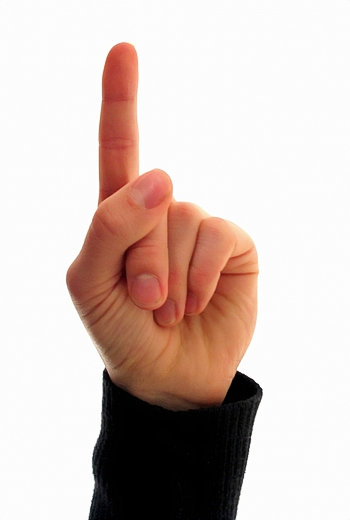 Englannin kielen yleisaikamuodot
Lauseen pääverbinä on olla-verbi (am, is, are, was, were)
I’m not tired.
Is everybody here?
Aren’t you interested?

Why was Bill late for class?
Those exercises weren’t easy.
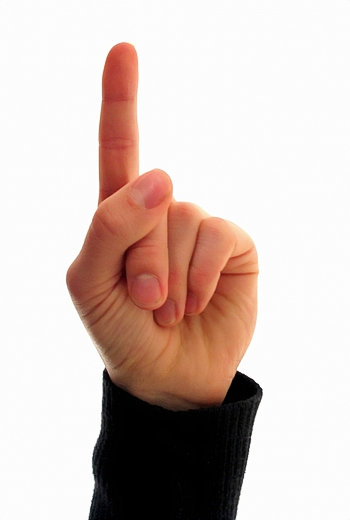 Englannin kielen yleisaikamuodot
Lauseen pääverbinä on olla-verbi (am, is, are, was, were)

Vertaa lauseita, jos käytämme jotain muuta pääverbiä.
I’m not tired.
I don’t feel tired.
Is everybody here?
Did everybody arrive in time?
Aren’t you interested?
Why don’t you pay attention in class?
Englannin kielen yleisaikamuodot
Lauseen pääverbinä on olla-verbi (am, is, are, was, were)

Vertaa lauseita, jos käytämme jotain muuta pääverbiä.
Huomaamme, että silloin tarvitaan apuverbi.
I’m not tired.
I don’t feel tired.
Is everybody here?
Did everybody arrive in time?
Aren’t you interested?
Why don’t you pay attention in class?
Englannin kielen yleisaikamuodot
Lauseen pääverbinä on olla-verbi (am, is, are, was, were)

Vertaa näitäkin.
Why was Bill late for class?
Why did Bill come late to class?
Those exercises weren’t easy.
I certainly didn’t find those exercises easy.
Englannin kielen yleisaikamuodot
Lauseen pääverbinä on olla-verbi (am, is, are, was, were)

Vertaa näitäkin.
Siis DO/DOES/DID-apuverbejä käytetään kysymyksissä ja kielloissa, kun pääverbi on joku muu kuin OLLA
Why was Bill late for class?
Why did Bill come late to class?
Those exercises weren’t easy.
I certainly didn’t find those exercises easy.
Englannin kielen yleisaikamuodot
Apuverbiä ei käytetä, kun kieltosana on joku muu kuin se yleisin NOT.
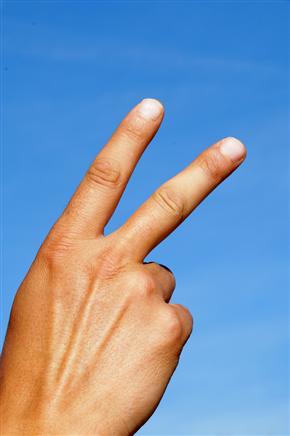 Englannin kielen yleisaikamuodot
Niitä ovat käytännössä NEVER, NONE ja NO.
I never tease my little sister.


None of the students / No student failed to turn up in time.
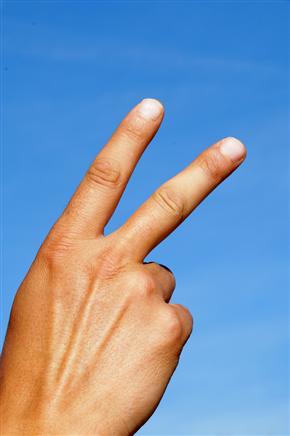 Englannin kielen yleisaikamuodot
Niitä ovat käytännössä NEVER, NONE ja NO.
I never tease my little sister.
Vrt. I don’t often tease my little sister.
None of the students / No student failed to turn up in time.
Vrt. The students didn’t fail to turn up in time.
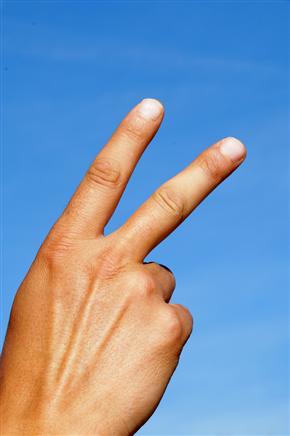 Englannin kielen yleisaikamuodot
Apuverbiä ei käytetä, kun kysytään SUBJEKTIA tai sen osaa.
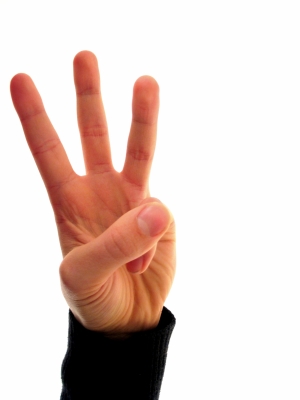 Englannin kielen yleisaikamuodot
Apuverbiä ei käytetä, kun kysytään SUBJEKTIA tai sen osaa.
Kuka voitti Maailman-mestaruuden?
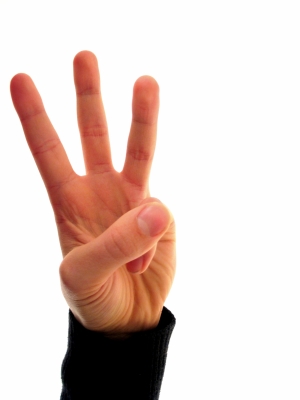 Englannin kielen yleisaikamuodot
Apuverbiä ei käytetä, kun kysytään SUBJEKTIA tai sen osaa.

Tekijä on kokonaan tuntematon.
Kuka voitti Maailman-mestaruuden?
Who won the World Championship?
Englannin kielen yleisaikamuodot
Apuverbiä ei käytetä, kun kysytään SUBJEKTIA tai sen osaa.
Mikä hevonen voitti kilpailun?
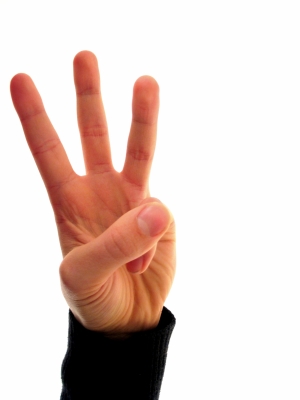 Englannin kielen yleisaikamuodot
Apuverbiä ei käytetä, kun kysytään subjektia tai subjektin osaa.

Hevonen tietenkin voittaa hevoskilpailun, mutta mikä hevonen?
Mikä hevonen voitti kilpailun?
Which horse won the race?
Englannin kielen yleisaikamuodot
Apuverbiä ei käytetä, kun kysytään SUBJEKTIA tai sen osaa.
Kuka voitti Maailman-mestaruuden?
Who won the World Championship?
Mikä hevonen voitti kilpailun?
Which horse won the race?
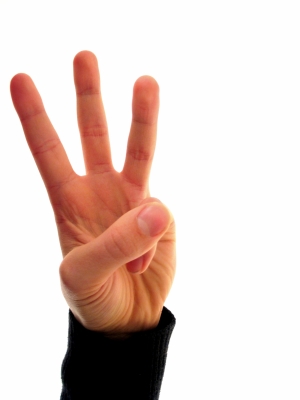 Englannin kielen yleisaikamuodot
Kielteiskysyvä lause tarvitsee kuitenkin apuverbin, vaikka SUBJEKTIA (tai sen osaa) kysytäänkin.
Ketkä opiskelijat eivät tehneet kotitehtäviään?
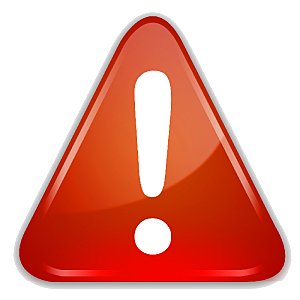 Englannin kielen yleisaikamuodot
Kielteiskysyvä lause tarvitsee kuitenkin apuverbin, vaikka SUBJEKTIA (tai sen osaa) kysytäänkin.
Ketkä opiskelijat eivät tehneet kotitehtäviään?
Which students didn’t do their homework?
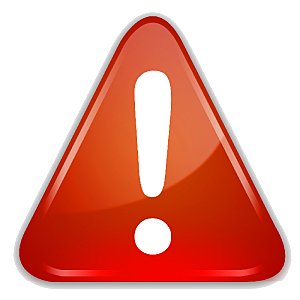 Englannin kielen yleisaikamuodot
Muistetaan siis tässä vaiheessa, että edelliset poikkeukset kohdistuvat PREESENSin ja IMPERFEKTIn kysymyksiin ja kieltoihin. Muilla aikamuodoilla on AINA se oma apuverbinsä mukana.
Englannin kielen yleisaikamuodot
Muistetaan siis tässä vaiheessa, että edelliset poikkeukset kohdistuvat PREESENSin ja IMPERFEKTIin kysymyksiin ja kieltoihin. Muilla aikamuodoilla on AINA se oma apuverbinsä mukana.
Ja ne ovat tässä:
WILL		Futuuri
HAVE/HAS	Perf.
HAD		Plkv. 
WOULD		I Kond.
WOULD HAVE	II Kond.
Englannin kielen yleisaikamuodot
Englannin kieliopissa voi harvoin sanoa AINA, mutta edellinen dia pystyi siihen. Käy siinä uudestaan.
Englannin kielen yleisaikamuodot
Seuraavan asian kohdalla pitää varmaan sanoa, että MUU VAARA.
Englannin kielen yleisaikamuodot
Seuraavan asian kohdalla pitää varmaan sanoa, että MUU VAARA. 

Suomalaisen opiskelijan tulee nimittäin olla tarkkana IMPERFEKTIN KYSYMYSTEN ja KIELTOJEN kanssa.
Englannin kielen yleisaikamuodot
Kieli on luonteeltaan taloudellinen: yksi asia näkyy mieluusti yhdestä paikasta.
Englannin kielen yleisaikamuodot
Kieli on luonteeltaan taloudellinen: yksi asia näkyy mieluusti yhdestä paikasta.

Tarkkaile esimerkeistä suomen ja englannin eroja imperfektin muodostamisessa.
Englannin kielen yleisaikamuodot
Suomen kielessä mennyt muoto on pääverbissä (kun apuverbejä ei meillä ole).
Menin kotiin. 



Minä näin sinut.
Englannin kielen yleisaikamuodot
Suomen kielessä mennyt muoto on pääverbissä (kun apuverbejä ei meillä ole).
Menin kotiin. 

I went home. 

Minä näin sinut.  

I saw you.
Englannin kielen yleisaikamuodot
Suomen kielessä mennyt muoto on pääverbissä (kun apuverbejä ei meillä ole).
Enkussa did/didn’t ovat jo menneen ajan apuverbejä. Pääverbi ei ole enää silloin menneessä ajassa.
En mennyt kotiin.



Näitkö sinä minut?
Englannin kielen yleisaikamuodot
Suomen kielessä mennyt muoto on pääverbissä (kun apuverbejä ei meillä ole).
Enkussa did/didn’t ovat jo menneen ajan apuverbejä. Pääverbi ei ole enää silloin menneessä ajassa.
En mennyt kotiin.

I didn’t go home.

Näitkö sinä minut?

Did you see me?
Englannin kielen yleisaikamuodot
Edellä todettiinkin jo, että kieli on luonteeltaan taloudellinen: yksi asia näkyy mieluusti yhdestä paikasta:

Enkussa IMPERFEKTI näkyy siis apuverbistä.
(kielloissa ja kysymyksissä)
Englannin kielen kestoaikamuodot
Kestoaikamuoto korostaa siis tietyllä hetkellä kesken olevaa/ollutta tekemistä.
Kestoaikamuotojen muodostus:
Englannin kielen kestoaikamuodot
Kestoaikamuoto korostaa siis tietyllä hetkellä kesken olevaa/ollutta tekemistä.
Kestoaikamuotojen muodostus:

BE + -ing-muoto pääverbistä
Olla-verbi osoittaa taivutuksellaan aikamuodon:

We are learning English.
Siobhan was watching TV when you phoned. 
We will shortly be arriving at Lewisham.
Englannin kielen kestoaikamuodot
Olla-verbin taivutus on aivan olennainen hallita monessa paikassa. Nyt se muodostaa kestoaikamuotoja. Kerrataanpa be-verbin taivutus englannin kielessä.
Be-verbin taivutus englannin kielessä
Futuuri
Preesens
Imperfekti
Perfekti
Pluskvamperfekti
I  Konditionaali
II Konditionaali
will be
am / is / are
was / were
has been / have been
had been
would be
would have been
Englannin kielen kestoaikamuodot
Kestoaikamuodoista eniten esiintyy kestopreesensiä ja kestoimperfektiä.

Yleisimperfektillä usein keskeytetään taustatoiminta (eli kestoimperfekti).
I’m reading a book right now so I I can’t talk to you. Call me later.


I was reading a book when you phoned me.
Englannin kielen kestoaikamuodot
Tältä näyttävät englannin kielen kestoaikamuodot:
Englannin kielen kestoaikamuodot
Tältä näyttävät englannin kielen kestoaikamuodot: 



Kelaa seuraavia dioja kunnes olet sinut muotojen kanssa.
Englannin kielen kestoaikamuodot
Futuuri
Preesens
Imperfekti
Perfekti
Pluskvamperfekti
I  Konditionaali
II Konditionaali
I will be learning.
I am learning.
I was learning.
I have been learning.
I had been learning.
I would be learning.
I would have been learning.
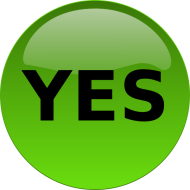 Englannin kielen kestoaikamuodot
Futuuri
Preesens
Imperfekti
Perfekti
Pluskvamperfekti
I  Konditionaali
II Konditionaali
I will be learning.
You are learning.
I was learning.
I have been learning.
I had been learning.
I would be learning.
I would have been learning.
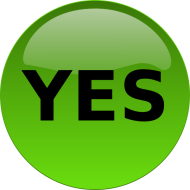 Englannin kielen kestoaikamuodot
Futuuri
Preesens
Imperfekti
Perfekti
Pluskvamperfekti
I  Konditionaali
II Konditionaali
I will be learning.
She is learning.
I was learning.
I have been learning.
I had been learning.
I would be learning.
I would have been learning.
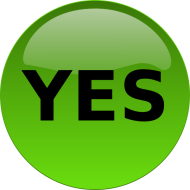 Englannin kielen kestoaikamuodot
Futuuri
Preesens
Imperfekti
Perfekti
Pluskvamperfekti
I  Konditionaali
II Konditionaali
I will be learning.
We/You/They are learning.
I was learning.
I have been learning.
I had been learning.
I would be learning.
I would have been learning.
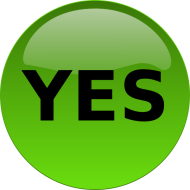 Englannin kielen kestoaikamuodot
Futuuri
Preesens
Imperfekti
Perfekti
Pluskvamperfekti
I  Konditionaali
II Konditionaali
I will be learning.
I am learning.
I was learning.
I have been learning.
I had been learning.
I would be learning.
I would have been learning.
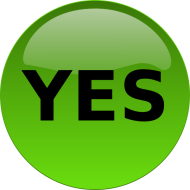 Englannin kielen kestoaikamuodot
Futuuri
Preesens
Imperfekti
Perfekti
Pluskvamperfekti
I  Konditionaali
II Konditionaali
I will be learning.
I am learning.
You were learning.
I have been learning.
I had been learning.
I would be learning.
I would have been learning.
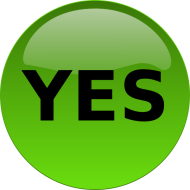 Englannin kielen kestoaikamuodot
Futuuri
Preesens
Imperfekti
Perfekti
Pluskvamperfekti
I  Konditionaali
II Konditionaali
I will be learning.
I am learning.
He was learning.
I have been learning.
I had been learning.
I would be learning.
I would have been learning.
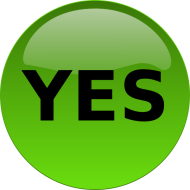 Englannin kielen kestoaikamuodot
Futuuri
Preesens
Imperfekti
Perfekti
Pluskvamperfekti
I  Konditionaali
II Konditionaali
I will be learning.
I am learning.
We/You/They were learning.
I have been learning.
I had been learning.
I would be learning.
I would have been learning.
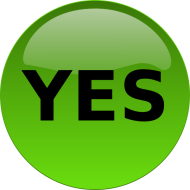 Englannin kielen kestoaikamuodot
Futuuri
Preesens
Imperfekti
Perfekti
Pluskvamperfekti
I  Konditionaali
II Konditionaali
I will be learning.
I am learning.
I was learning.
I have been learning.
I had been learning.
I would be learning.
I would have been learning.
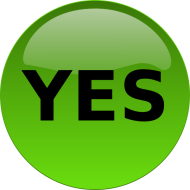 Englannin kielen kestoaikamuodot
Futuuri
Preesens
Imperfekti
Perfekti
Pluskvamperfekti
I  Konditionaali
II Konditionaali
I will be learning.
I am learning.
I was learning.
She has been learning.
I had been learning.
I would be learning.
I would have been learning.
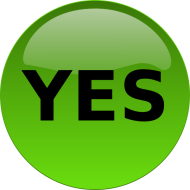 Englannin kielen kestoaikamuodot
Futuuri
Preesens
Imperfekti
Perfekti
Pluskvamperfekti
I  Konditionaali
II Konditionaali
I won’t be learning.
I ’m not learning.
I wasn’t learning.
I haven’t been learning.
I hadn’t been learning.
I wouldn’t be learning.
I wouldn’ have been learning.
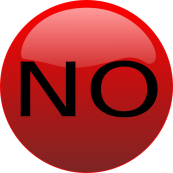 Englannin kielen kestoaikamuodot
Futuuri
Preesens
Imperfekti
Perfekti
Pluskvamperfekti
I  Konditionaali
II Konditionaali
I won’t be learning.
You’re not learning.
I wasn’t learning.
I haven’t been learning.
I hadn’t been learning.
I wouldn’t be learning.
I wouldn’ have been learning.
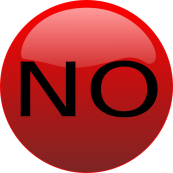 Englannin kielen kestoaikamuodot
Futuuri
Preesens
Imperfekti
Perfekti
Pluskvamperfekti
I  Konditionaali
II Konditionaali
I won’t be learning.
He isn’t learning.
I wasn’t learning.
I haven’t been learning.
I hadn’t been learning.
I wouldn’t be learning.
I wouldn’ have been learning.
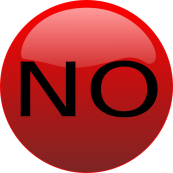 Englannin kielen kestoaikamuodot
Futuuri
Preesens
Imperfekti
Perfekti
Pluskvamperfekti
I  Konditionaali
II Konditionaali
I won’t be learning.
We/You/They aren’t learning.
I wasn’t learning.
I haven’t been learning.
I hadn’t been learning.
I wouldn’t be learning.
I wouldn’ have been learning.
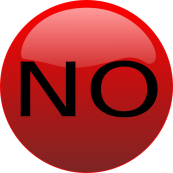 Englannin kielen kestoaikamuodot
Futuuri
Preesens
Imperfekti
Perfekti
Pluskvamperfekti
I  Konditionaali
II Konditionaali
I won’t be learning.
I ’m not learning.
I wasn’t learning.
I haven’t been learning.
I hadn’t been learning.
I wouldn’t be learning.
I wouldn’ have been learning.
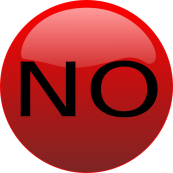 Englannin kielen kestoaikamuodot
Futuuri
Preesens
Imperfekti
Perfekti
Pluskvamperfekti
I  Konditionaali
II Konditionaali
I won’t be learning.
I ’m not learning.
You weren’t learning.
I haven’t been learning.
I hadn’t been learning.
I wouldn’t be learning.
I wouldn’ have been learning.
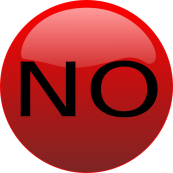 Englannin kielen kestoaikamuodot
Futuuri
Preesens
Imperfekti
Perfekti
Pluskvamperfekti
I  Konditionaali
II Konditionaali
I won’t be learning.
I ’m not learning.
He wasn’t learning.
I haven’t been learning.
I hadn’t been learning.
I wouldn’t be learning.
I wouldn’ have been learning.
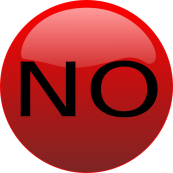 Englannin kielen kestoaikamuodot
Futuuri
Preesens
Imperfekti
Perfekti
Pluskvamperfekti
I  Konditionaali
II Konditionaali
I won’t be learning.
I ’m not learning.
We/You/They weren’t learning.
I haven’t been learning.
I hadn’t been learning.
I wouldn’t be learning.
I wouldn’ have been learning.
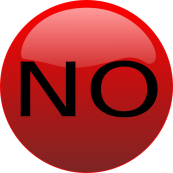 Englannin kielen kestoaikamuodot
Futuuri
Preesens
Imperfekti
Perfekti
Pluskvamperfekti
I  Konditionaali
II Konditionaali
I won’t be learning.
I ’m not learning.
I wasn’t learning.
I haven’t been learning.
I hadn’t been learning.
I wouldn’t be learning.
I wouldn’ have been learning.
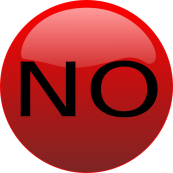 Englannin kielen kestoaikamuodot
Futuuri
Preesens
Imperfekti
Perfekti
Pluskvamperfekti
I  Konditionaali
II Konditionaali
I won’t be learning.
I ’m not learning.
I wasn’t learning.
She hasn’t been learning.
I hadn’t been learning.
I wouldn’t be learning.
I wouldn’ have been learning.
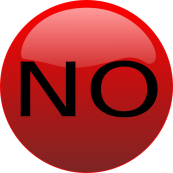 Englannin kielen kestoaikamuodot
Futuuri
Preesens
Imperfekti
Perfekti
Pluskvamperfekti
I  Konditionaali
II Konditionaali
Will I be learning?
Am I learning?
Was I learning?
Have I been learning?
Had I been learning?
Would I be learning?
Would I have been learning?
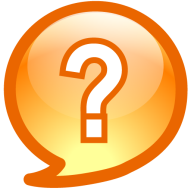 Englannin kielen kestoaikamuodot
Futuuri
Preesens
Imperfekti
Perfekti
Pluskvamperfekti
I  Konditionaali
II Konditionaali
Will I be learning?
Are you learning?
Was I learning?
Have I been learning?
Had I been learning?
Would I be learning?
Would I have been learning?
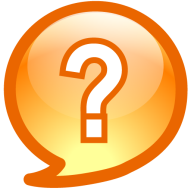 Englannin kielen kestoaikamuodot
Futuuri
Preesens
Imperfekti
Perfekti
Pluskvamperfekti
I  Konditionaali
II Konditionaali
Will I be learning?
Is he learning?
Was I learning?
Have I been learning?
Had I been learning?
Would I be learning?
Would I have been learning?
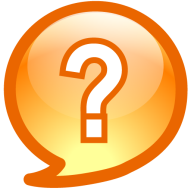 Englannin kielen kestoaikamuodot
Futuuri
Preesens
Imperfekti
Perfekti
Pluskvamperfekti
I  Konditionaali
II Konditionaali
Will I be learning?
Are we/you/they learning?
Was I learning?
Have I been learning?
Had I been learning?
Would I be learning?
Would I have been learning?
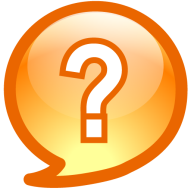 Englannin kielen kestoaikamuodot
Futuuri
Preesens
Imperfekti
Perfekti
Pluskvamperfekti
I  Konditionaali
II Konditionaali
Will I be learning?
Am I learning?
Were you learning?
Have I been learning?
Had I been learning?
Would I be learning?
Would I have been learning?
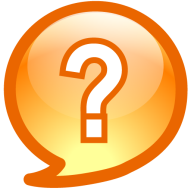 Englannin kielen kestoaikamuodot
Futuuri
Preesens
Imperfekti
Perfekti
Pluskvamperfekti
I  Konditionaali
II Konditionaali
Will I be learning?
Am I learning?
Was he learning?
Have I been learning?
Had I been learning?
Would I be learning?
Would I have been learning?
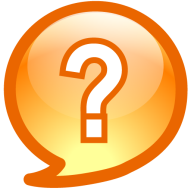 Englannin kielen kestoaikamuodot
Futuuri
Preesens
Imperfekti
Perfekti
Pluskvamperfekti
I  Konditionaali
II Konditionaali
Will I be learning?
Am I learning?
Were we/you/they learning?
Have I been learning?
Had I been learning?
Would I be learning?
Would I have been learning?
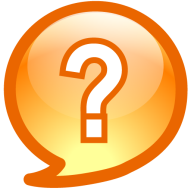 Englannin kielen kestoaikamuodot
Futuuri
Preesens
Imperfekti
Perfekti
Pluskvamperfekti
I  Konditionaali
II Konditionaali
Will I be learning?
Am I learning?
Was I learning?
Have I been learning?
Had I been learning?
Would I be learning?
Would I have been learning?
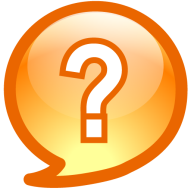 Englannin kielen kestoaikamuodot
Futuuri
Preesens
Imperfekti
Perfekti
Pluskvamperfekti
I  Konditionaali
II Konditionaali
Will I be learning?
Am I learning?
Was I learning?
Has she been learning?
Had I been learning?
Would I be learning?
Would I have been learning?
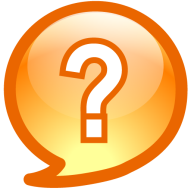 Englannin kielen kestoaikamuodot
Futuuri
Preesens
Imperfekti
Perfekti
Pluskvamperfekti
I  Konditionaali
II Konditionaali
Won’t I be learning?
Am I not learning?
Wasn’t I learning?
Haven’t I been learning?
Hadn’t I been learning?
Wouldn’t I be learning?
Wouldn’t I have been learning?
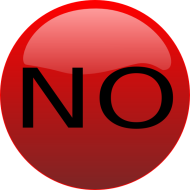 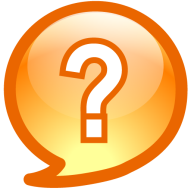 Englannin kielen kestoaikamuodot
Futuuri
Preesens
Imperfekti
Perfekti
Pluskvamperfekti
I  Konditionaali
II Konditionaali
Won’t I be learning?
Aren’t you learning?
Wasn’t I learning?
Haven’t I been learning?
Hadn’t I been learning?
Wouldn’t I be learning?
Wouldn’t I have been learning?
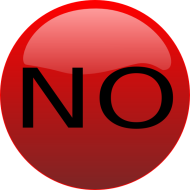 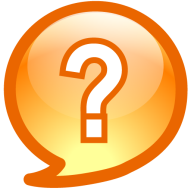 Englannin kielen kestoaikamuodot
Futuuri
Preesens
Imperfekti
Perfekti
Pluskvamperfekti
I  Konditionaali
II Konditionaali
Won’t I be learning?
Isn’t he learning?
Wasn’t I learning?
Haven’t I been learning?
Hadn’t I been learning?
Wouldn’t I be learning?
Wouldn’t I have been learning?
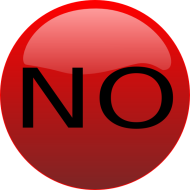 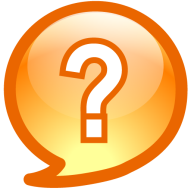 Englannin kielen kestoaikamuodot
Futuuri
Preesens
Imperfekti
Perfekti
Pluskvamperfekti
I  Konditionaali
II Konditionaali
Won’t I be learning?
Aren’t we/you/they learning?
Wasn’t I learning?
Haven’t I been learning?
Hadn’t I been learning?
Wouldn’t I be learning?
Wouldn’t I have been learning?
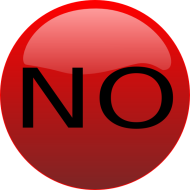 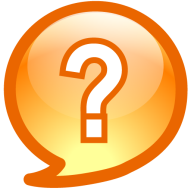 Englannin kielen kestoaikamuodot
Futuuri
Preesens
Imperfekti
Perfekti
Pluskvamperfekti
I  Konditionaali
II Konditionaali
Won’t I be learning?
Am I not learning?
Wasn’t I learning?
Haven’t I been learning?
Hadn’t I been learning?
Wouldn’t I be learning?
Wouldn’t I have been learning?
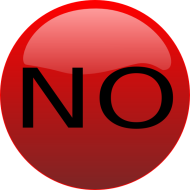 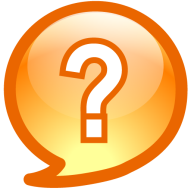 Englannin kielen kestoaikamuodot
Futuuri
Preesens
Imperfekti
Perfekti
Pluskvamperfekti
I  Konditionaali
II Konditionaali
Won’t I be learning?
Am I not learning?
Weren’t you learning?
Haven’t I been learning?
Hadn’t I been learning?
Wouldn’t I be learning?
Wouldn’t I have been learning?
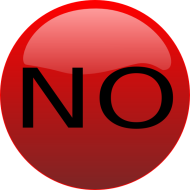 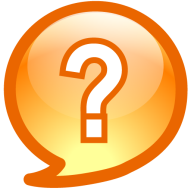 Englannin kielen kestoaikamuodot
Futuuri
Preesens
Imperfekti
Perfekti
Pluskvamperfekti
I  Konditionaali
II Konditionaali
Won’t I be learning?
Am I not learning?
Wasn’t she learning?
Haven’t I been learning?
Hadn’t I been learning?
Wouldn’t I be learning?
Wouldn’t I have been learning?
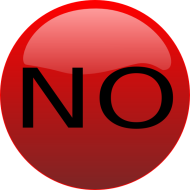 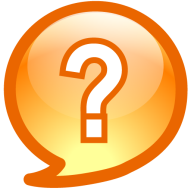 Englannin kielen kestoaikamuodot
Futuuri
Preesens
Imperfekti
Perfekti
Pluskvamperfekti
I  Konditionaali
II Konditionaali
Won’t I be learning?
Am I not learning?
Weren’t we/you/they  learning?
Haven’t I been learning?
Hadn’t I been learning?
Wouldn’t I be learning?
Wouldn’t I have been learning?
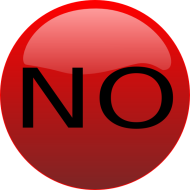 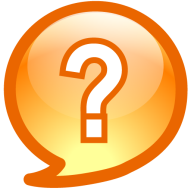 Englannin kielen kestoaikamuodot
Futuuri
Preesens
Imperfekti
Perfekti
Pluskvamperfekti
I  Konditionaali
II Konditionaali
Won’t I be learning?
Am I not learning?
Wasn’t I learning?
Haven’t I been learning?
Hadn’t I been learning?
Wouldn’t I be learning?
Wouldn’t I have been learning?
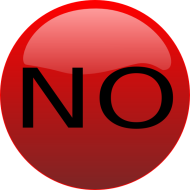 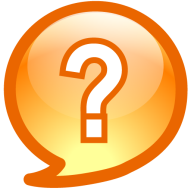 Englannin kielen kestoaikamuodot
Futuuri
Preesens
Imperfekti
Perfekti
Pluskvamperfekti
I  Konditionaali
II Konditionaali
Won’t I be learning?
Am I not learning?
Wasn’t I learning?
Hasn’t he been learning?
Hadn’t I been learning?
Wouldn’t I be learning?
Wouldn’t I have been learning?
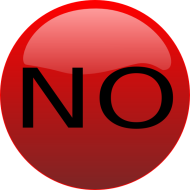 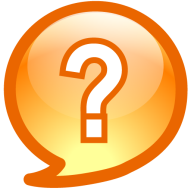 Englannin kielen kestoaikamuodot
Kestoaikamuodoista yleisimpiä ovat:
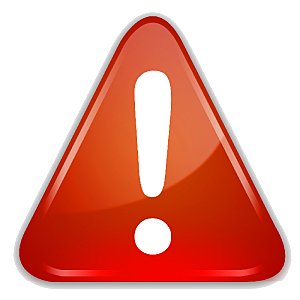 Englannin kielen kestoaikamuodot
Kestoaikamuodoista yleisimpiä ovat:

Kestopreesens
Can’t you see that I’m trying to sleep!
Englannin kielen kestoaikamuodot
Kestoaikamuodoista yleisimpiä ovat:

Kestopreesens
Kestoimperfekti eli taustakuvaus, joka keskeytetään yleisaikamuodolla.
Can’t you see that I’m trying to sleep!
Phyllis was reading a book when her boyfriend texted her about their break-up.
Englannin kielen kestoaikamuodot
Kestoaikamuodoista yleisimpiä ovat:

Kestopreesens
Kestoimperfekti eli taustakuvaus, joka keskeytetään yleisaikamuodolla.
Kestoperfekti kertoo, että homma jatkuu vielä.
Can’t you see that I’m trying to sleep!
Phyllis was reading a book when her boyfriend texted her about their break-up.
I have been looking for a new flat for two weeks now.
Englannin kielen kestoaikamuodot
Kestofutuuri viittaa lähitulevaisuuden varmaan tapahtumaan:
We will shortly be arriving in Lewisham. (On a train)
Englannin kielen kestoaikamuodot
Kestofutuuri viittaa lähitulevaisuuden varmaan tapahtumaan:

Kestopluskvamperfekti keskeytetään jälleen yleisaikamuodolla:
We will shortly be arriving in Lewisham. (On a train)

Phyllis had been reading a book when her boyfriend texted her about their break-up.
Englannin kielen aikamuodot
Tässäpä oli perusperiaatteita englannin kielen aikamuotojen muodostamisesta.
Englannin kielen aikamuodot
Tässäpä oli perusperiaatteita englannin kielen aikamuotojen muodostamisesta.

Ne kokosi sinulle Maxx Perälä (vetää englannin palettia Kiimingin lukiossa).
Englannin kielen aikamuodot
Tässäpä oli perusperiaatteita englannin kielen aikamuotojen muodostamisesta.

Ne kokosi sinulle Maxx Perälä (vetää englannin palettia Kiimingin lukiossa).
Harjoitus tekee edelleen mestareita, niin kuin aina ennenkin.
Englannin kielen aikamuodot
Tässäpä oli perusperiaatteita englannin kielen aikamuotojen muodostamisesta.

Ne kokosi sinulle Maxx Perälä (vetää englannin palettia Kiimingin lukiossa).
Harjoitus tekee edelleen mestareita, niin kuin aina ennenkin.

Harjoittele siis aikamuotoja ajatuksella, niin homma menee pikkuhiljaa automaation tasolle.
Englannin kielen aikamuodot
En toivota onnea matkaan, vaan TAITOA matkaan! 

Terv. Maxx